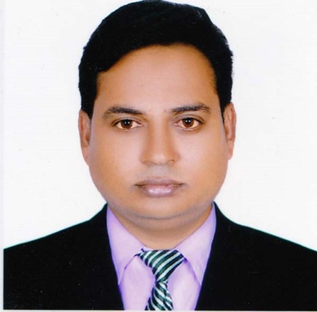 পরিচিতি
শিক্ষক পরিচিতি
সাইদুল ইসলাম , 
সহকারী শিক্ষক , 
আজিম মেমোরিয়াল উচ্চ বিদ্যালয় ,গোসাই জোয়াইর , টাঙ্গাইল সদর , টাঙ্গাইল । walid789hasan @gmail. Com
পাঠ পরিচিতি
শ্রেনিঃ নবম/দশম 
অধ্যায়ঃ ৩ 
পাঠঃ১
স্বাগতম
বিরুপ আবহাওয়া সহিঞ্চু  ফসল
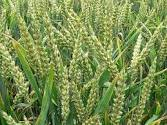 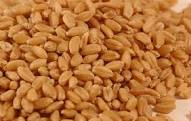 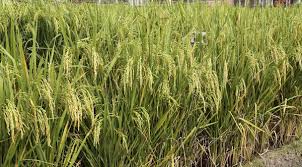 শিখনফল
এই পাঠ শেষে শিক্ষার্থী 
ক. ফসলের আভিযোজন কাকে বলে ? তাহা বলতে পারবে । 
খ. বিরুপ আবহাওয়া সহিঞ্চু  ফসলের জাতের বৈশিষ্ট্য বর্ণনা করতে পারবে ।
ব্রি ধান ৫৫ বৈশিষ্ট্য   
ক. এটি আগাম জাত, অধিক ফলনশীল, গাছের উচ্চতা ১০০ সেন্টিমিটার।  
খ. চাল লম্বা, মাঝারি চিকন, এক হাজার ধানের ওজন ২৩.৫ গ্রাম । 
গ.  চালে প্রোটিনের পরিমাণ ৮.৩% এবং চালে এম্যাইলোজের পরিমাণ ২২%। 
ঘ. জাতের জীবনকাল ১৪৫ দিন এবং গড় ফলন হেক্টরপ্রতি ৭.০ টন। 
ঙ.  ব্রি ধান ৫৫ মাঝারি লবণ (৮-১০ ডিএস/মিটার ৩ সপ্তাহ পর্যন্ত) সহনশীল এবং মাঝারী ঠাণ্ডা ও খরাসহিষ্ণু জাত। 
চ.  এ জাতটি ঠাণ্ডা প্রবণ এলাকায় বোরো মৌসুমে চাষাবাদ করা সম্ভব। জাতটি আগাম হলেও অধিক ফলনশীল।
নিচের ছবিগুলো লক্ষ্য কর
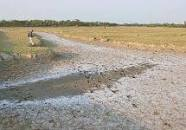 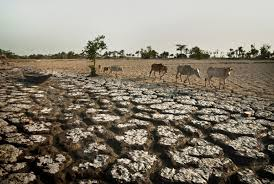 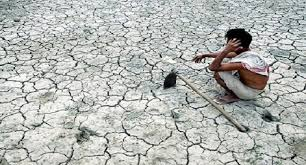 নিচের ছবিগুলো লক্ষ্য কর
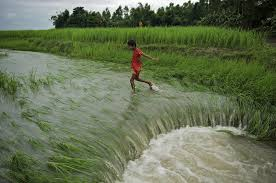 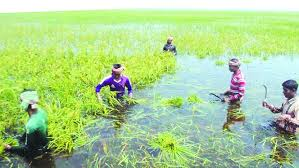 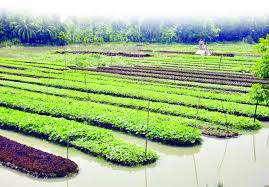 আভিযোজন
প্রতিকূল পরিবাশে  উদ্ভিদ বেচে থাকার  জন্য বিভিন্ন ধরনের শারীরবৃত্তীয় ও জইব-রাসায়নিক  পরিবর্তনের মাধ্যমে খাপ খাইয়ে নেয় । খাপ খাইয়ে   কৌশলকে অভিযোজন বলে।
নিচের ছবিগুলো লক্ষ্য কর
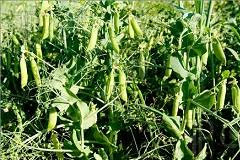 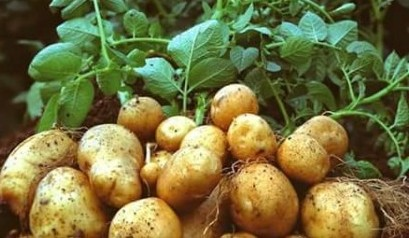 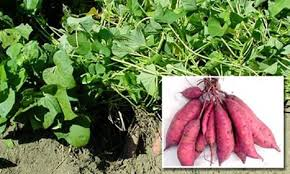 নিচের ছবিগুলো লক্ষ্য কর
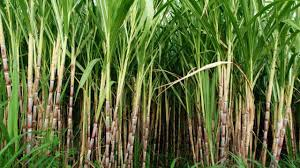 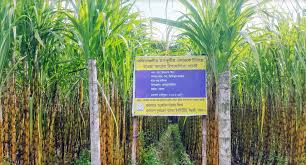 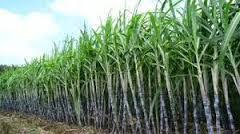 মূল্যায়ন
একক কাজঃ  ২ টি করে খরা সহনশীল  ধানেরও গমের  জাতের নাম লিখ।
উত্তর মিলিয়ে নিই
খ.  ব্রি ধান -৫৬ 
ক.  ব্রি ধান – ৫৭ 
ক. বারি গম-২০ 
খ. বারি গম-২৪
বাড়ীর কাজ
উপকুলীয় এলাকায় বিরুপ আবহাওয়া         সহনশীল  ফসল চাষের মাধ্যমে খাদ্যের ঘাটতি পূরণ সম্ভব ? যুক্তি দেখাও ।
সকলকে ধন্যবাদ